A la découverte de STEP 7
TP01:   Création d‘un programmeà l‘aide de fonctions binaires
Dans ce TP_01, vous allez créer un programme en langage CONT à l‘aide de fonctions binaires: ET, OU et la bascule RS.
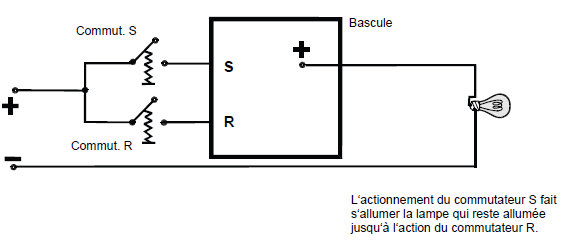 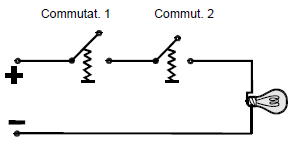 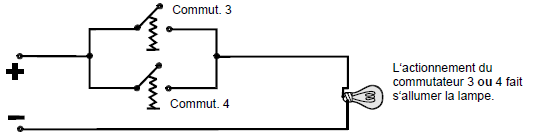 Lancer SIMATIC Manager et créer un projet
Le lancement de STEP 7 fait ouvrir le gestionnaire de projets SIMATIC Manager.
L‘assistant de STEP 7 est par défaut toujours activé. Celui-ci a pour but de vous assister dans la création de votre projet STEP 7.
La structure du projet sert à ordonner les données et programmes créés au cours du projet.
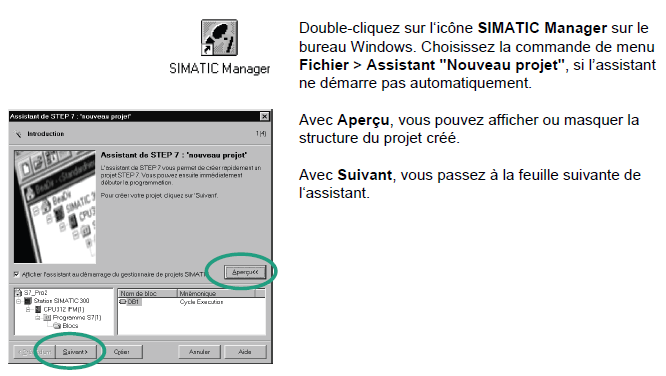 Sélectionnez pour l‘exemple de projet de notre“TP_01“ la CPU 314.
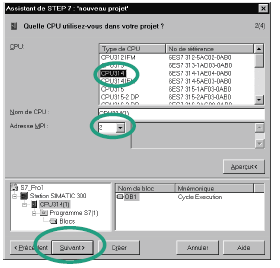 L‘adresse MPI est réglée par défaut sur 2.
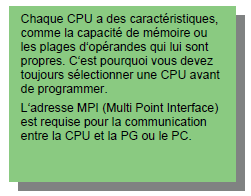 Sélectionnez le bloc d‘organisation OB1,Choisissez votre langage de programmation : CONT,Confirmez vos sélections avec Suivant.
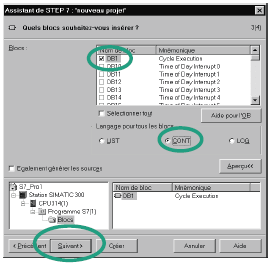 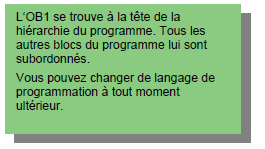 Sélectionnez en double-cliquant dans la zone de texte “Nom du projet “ le nom proposé “TP_01“,Si vous cliquez sur Créer, votre nouveau projet sera créé selon la structure que vous pouvez voir avec Aperçu.
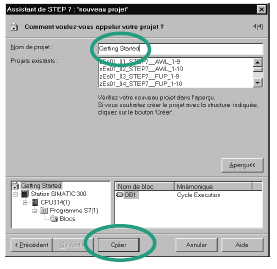 L‘assistant de STEP 7 est activé par défaut à chaque nouveau lancement du programme. Si vous voulez
le désactiver, vous pouvez le faire dans le premier dialogue de l‘assistant. Sachez toutefois qu‘il vous faudra
créer manuellement chaque dossier du projet que vous créerez sans l‘assistant.
Naviguer dans la structure du projet
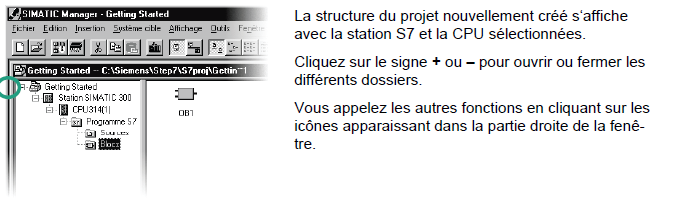 Cliquez sur le dossier Programme S7. Il contient
à son tour d‘autres constituants du programme.
Via Mnémoniques vous ouvrez la table des mnémoniques qui sera ultérieurement décrite et dans laquelle vous donnez aux adresses des noms symboliques. Le dossier Sources sert à archiver vos programmes source.
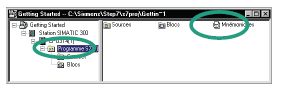 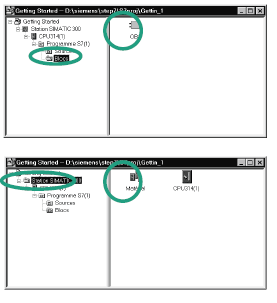 Si vous cliquez sur le dossier Blocs, vous voyez l‘unique bloc créé
jusqu‘ici l‘OB1. Il contiendra tous les autres blocs qui viendront après lui.
Via les blocs vous parvenez à la programmation en CONT, LOG et LIST.


Cliquez sur le dossier Station SIMATIC 300. Il contient toutes les données
du projet servant au matériel.
Via Matériel vous spécifiez les paramètres de votre 
système d‘automatisation.
Création d‘un programme dans l‘OB1
Ouvrir l'éditeur de programme dans la vue CONT, LIST ou LOG et ouvrir l‘OB1.
Pour créer vos programmes S7, vous disposez dans STEP 7 de trois langages de programmation CONT, LIST ou LOG. Dans la pratique et pour ce chapitre, vous devez vous décider pour l‘un de ces langages.
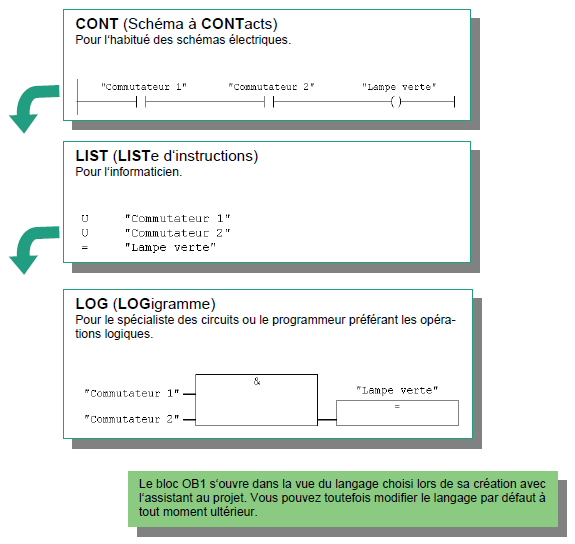 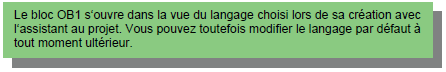 Programmation de l‘OB1 en CONT
Dans ce TP_01, vousapprendrez  à programmer un circuit série, un circuit parallèle et une bascule Mise à 1 /Remise à 0 en langage de programmation CONT (Schéma à CONTacts).
1. Programmation d‘un circuit série en CONT
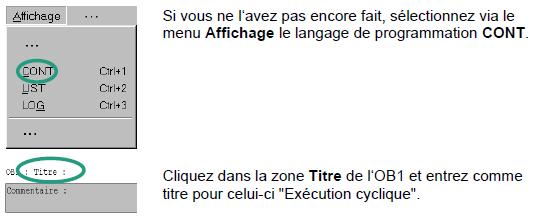 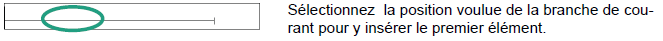 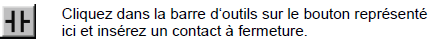 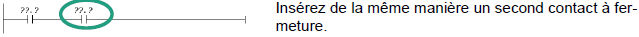 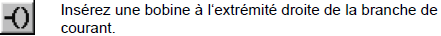 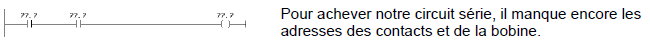 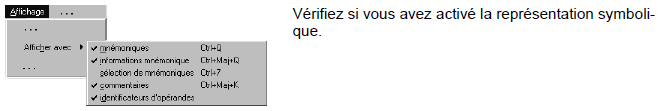 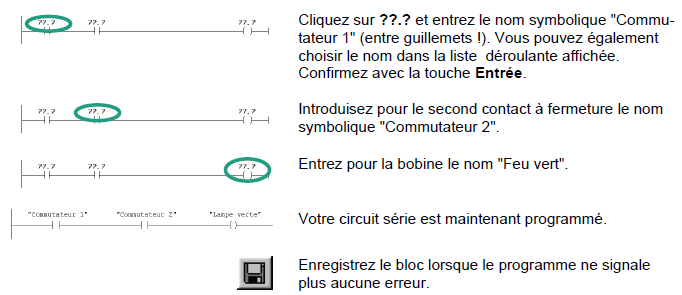 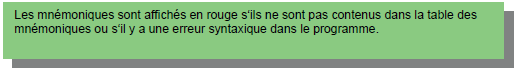 2. Programmation d‘un circuit parallèle en CONT
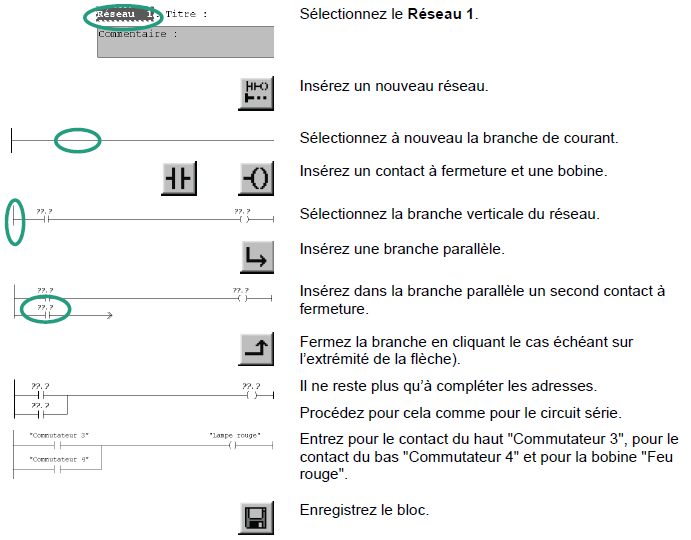 3. Programmation d‘une bascule RS en CONT
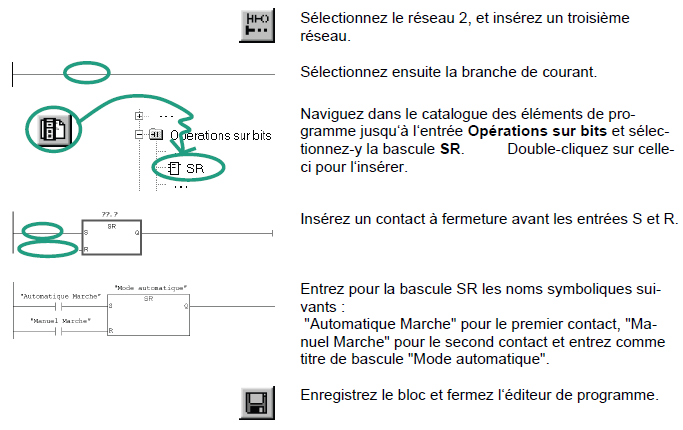 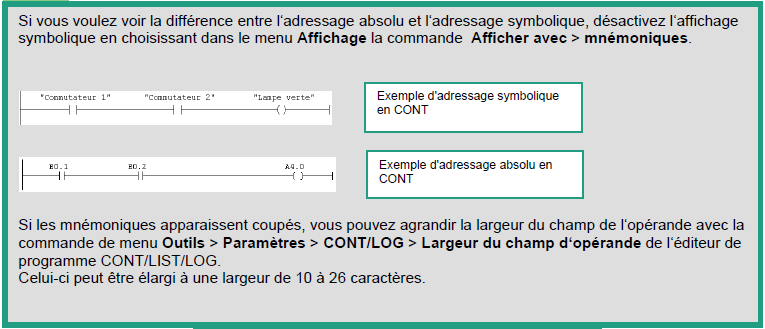 FIN